TRƯỜNG TIỂU HỌC PHÚ HỘ 2
NHIỆT LIỆT CHÀO MỪNG QUÝ THẦY
CÔ VỀ DỰ GIỜ, THĂM LỚP 2B
Giáo viên: Nguyễn Thị Thanh Hoa
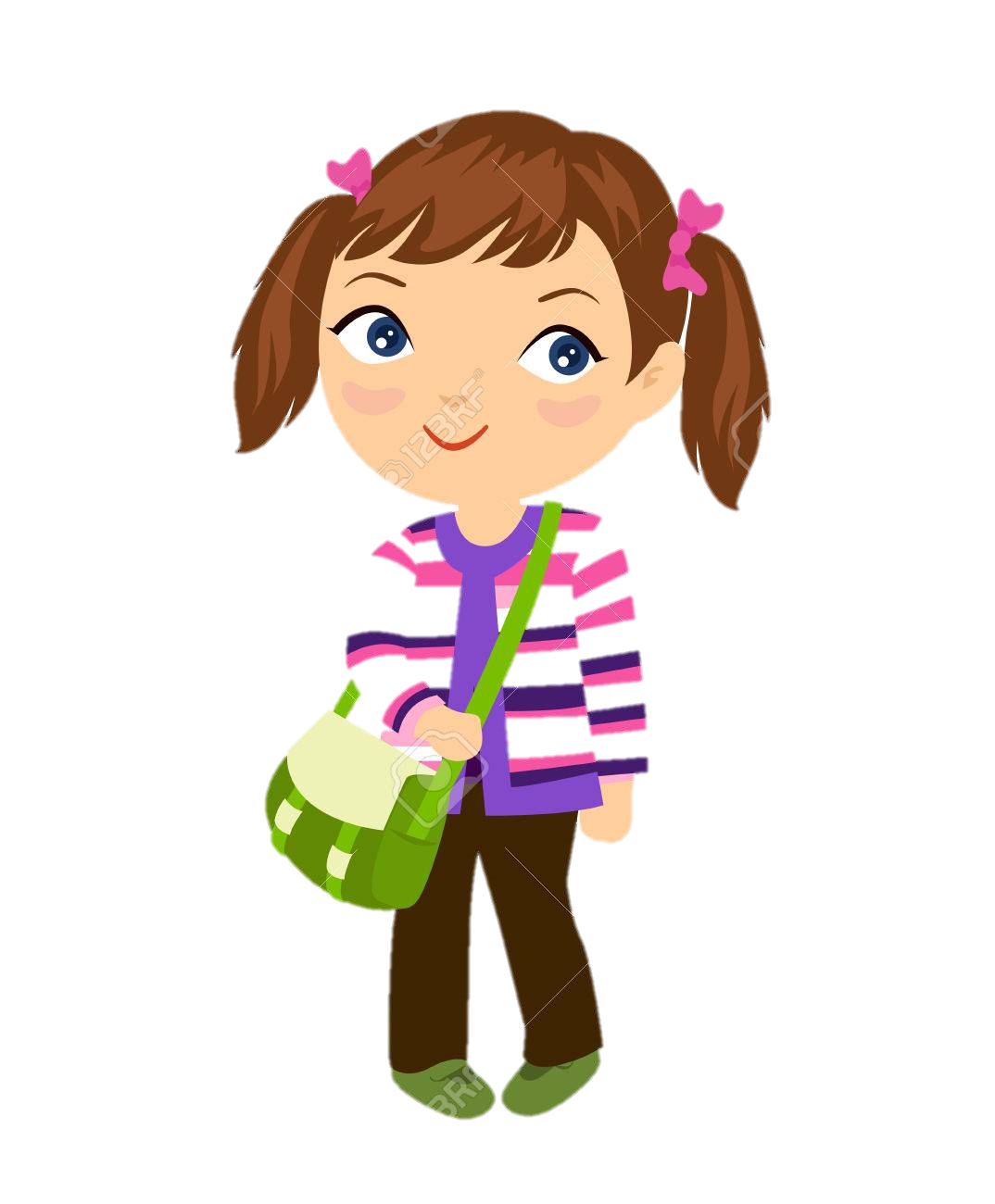 1
Thứ Sáu ngày 10 tháng 11 năm 2023
Toán:
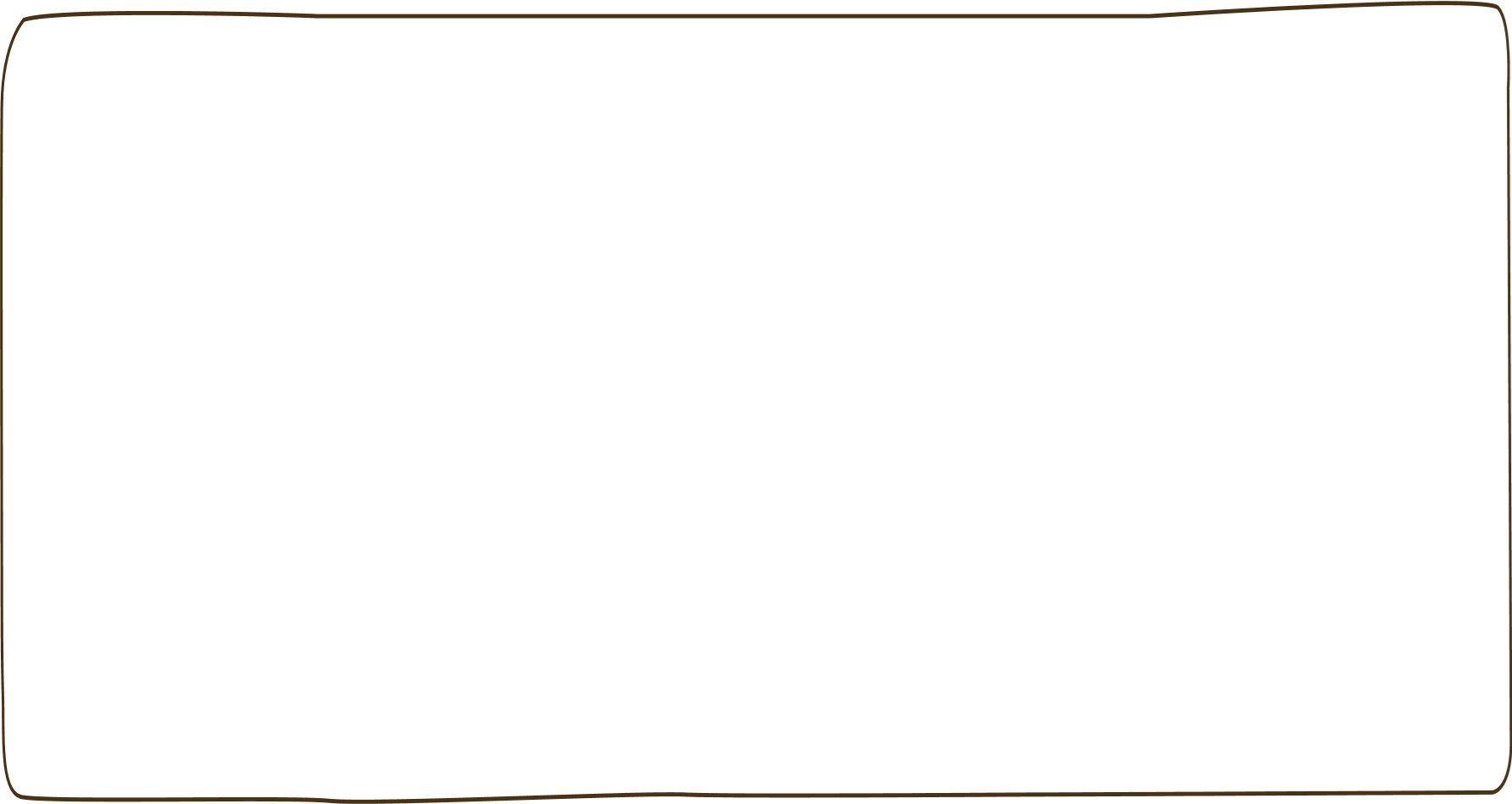 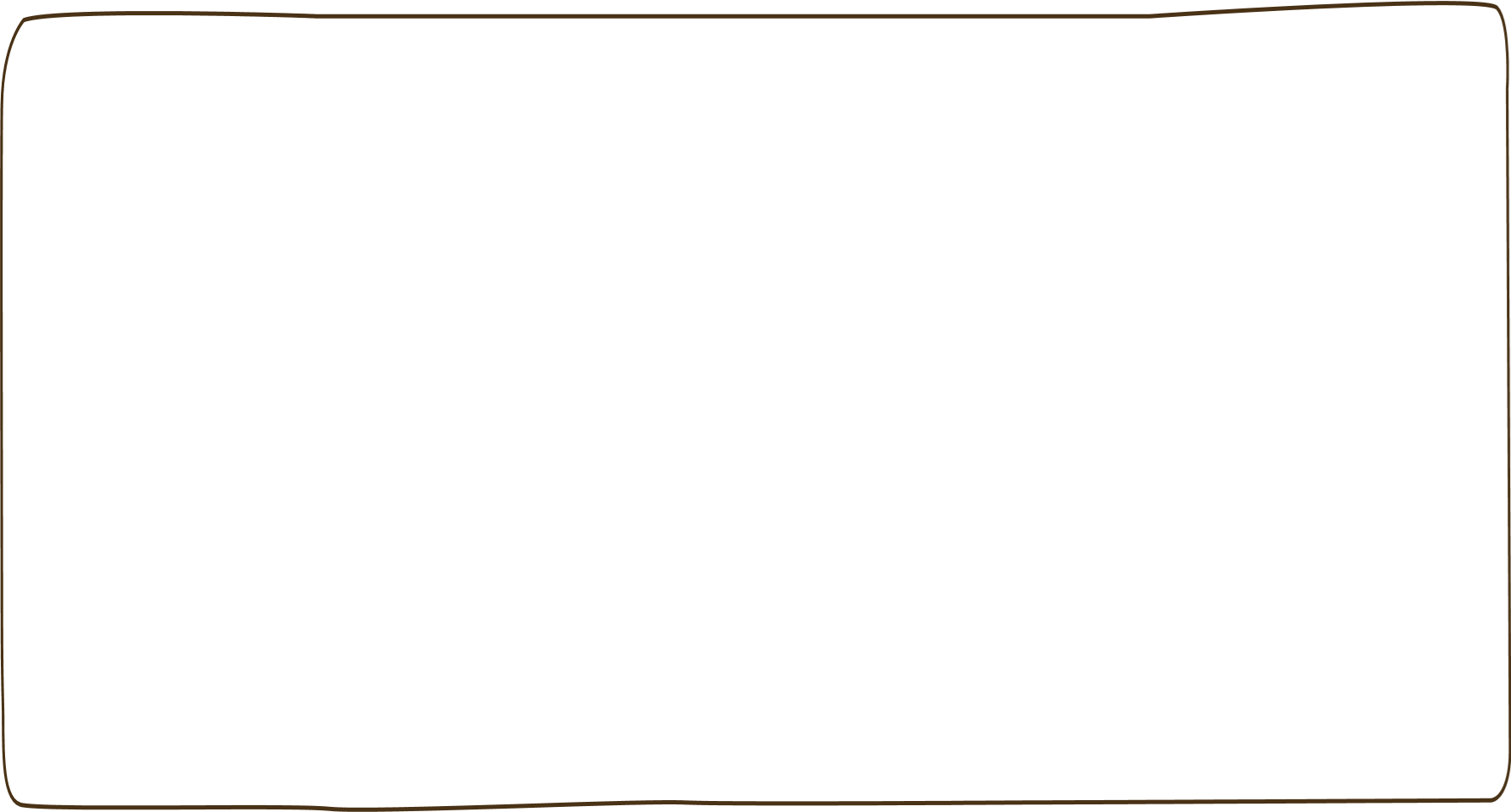 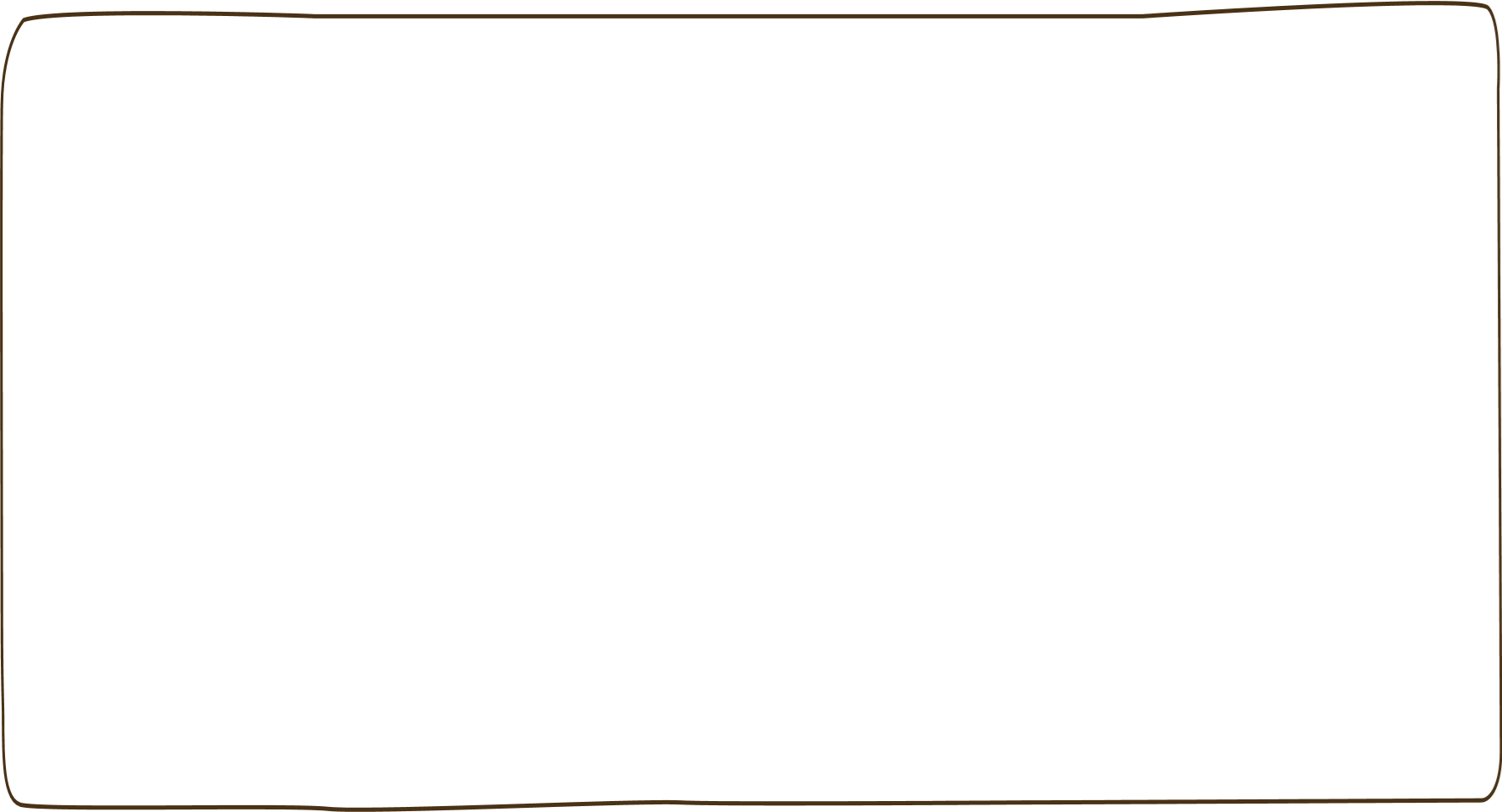 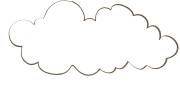 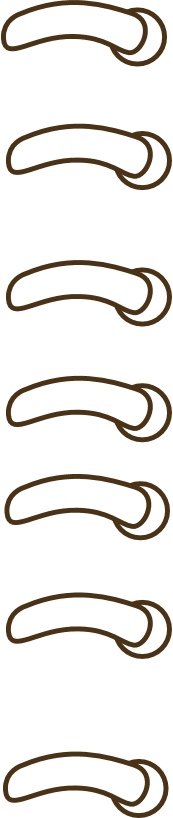 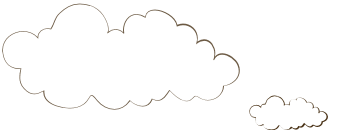 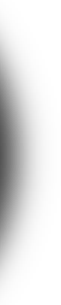 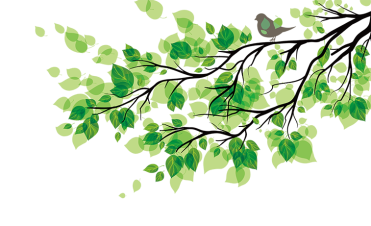 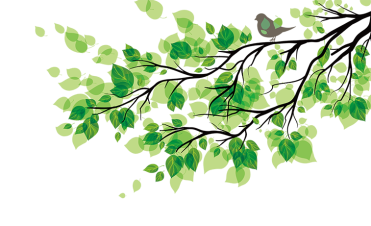 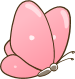 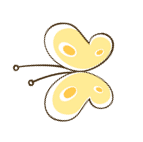 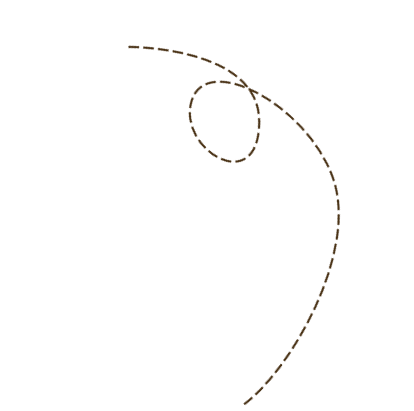 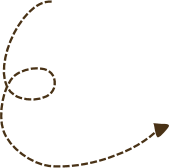 Khởi động
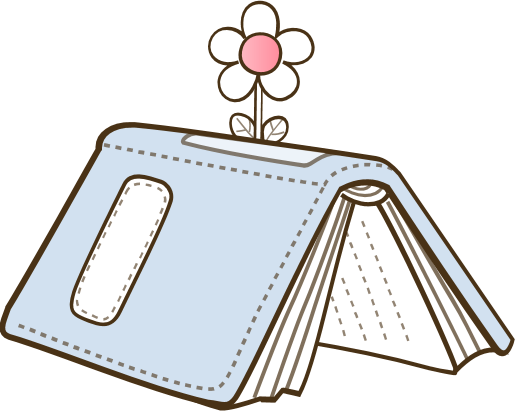 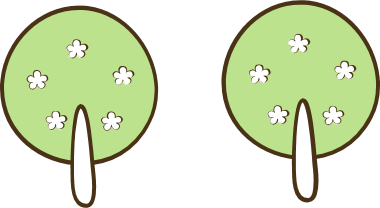 [Speaker Notes: Bài giảng được thiết kế bởi: Vũ Hồng]
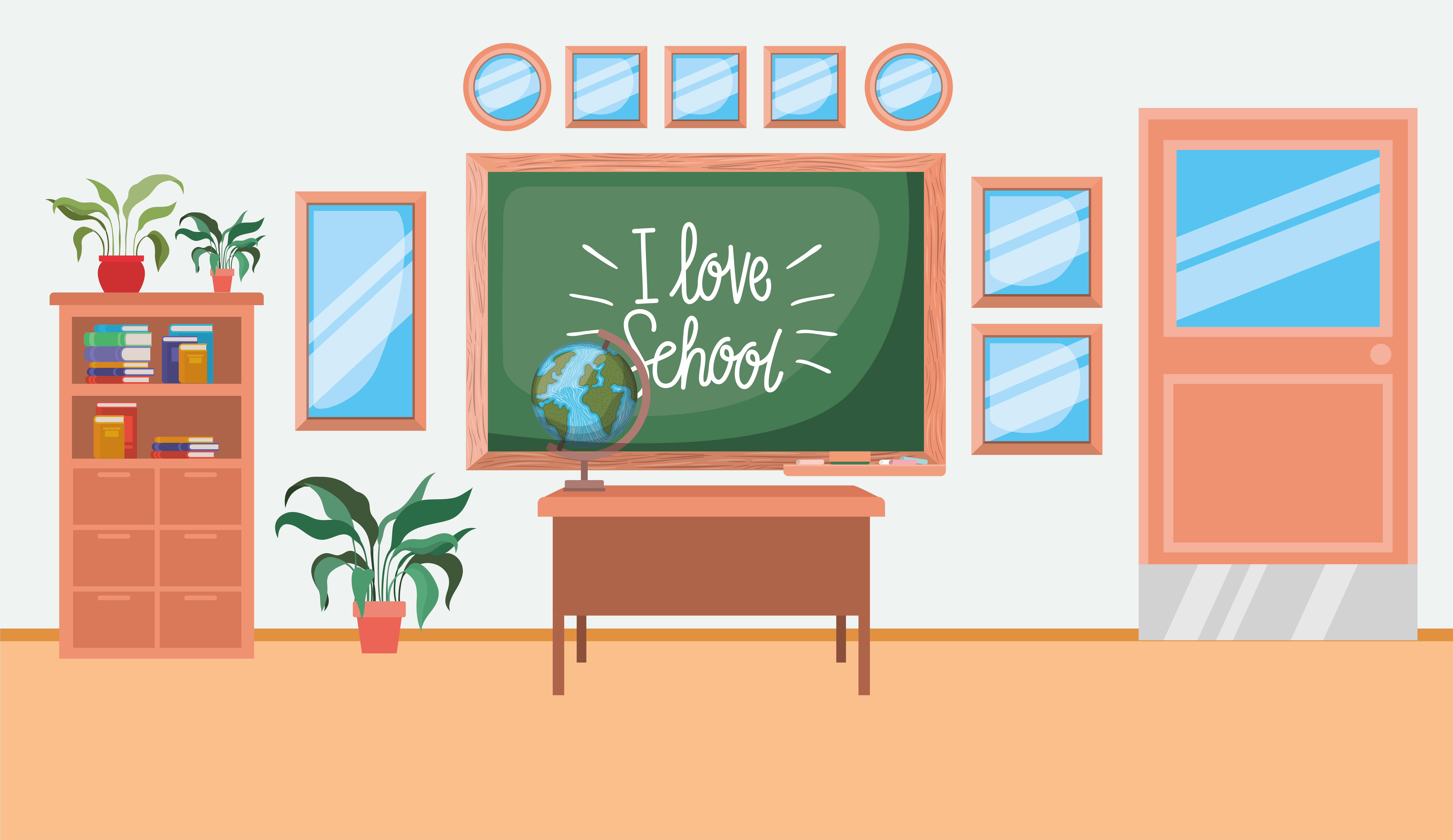 MÈO CON BẮT CHUỘT
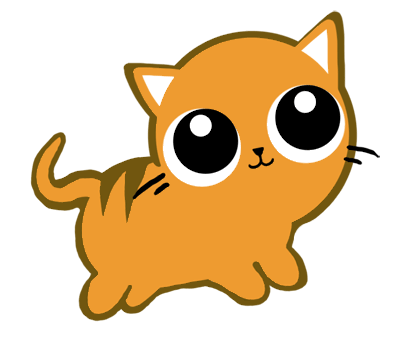 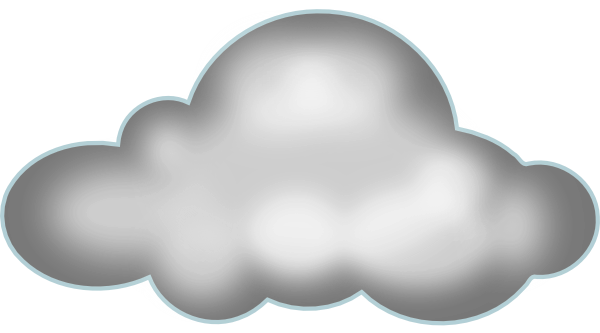 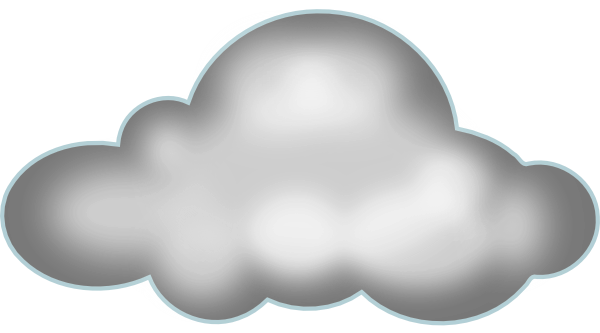 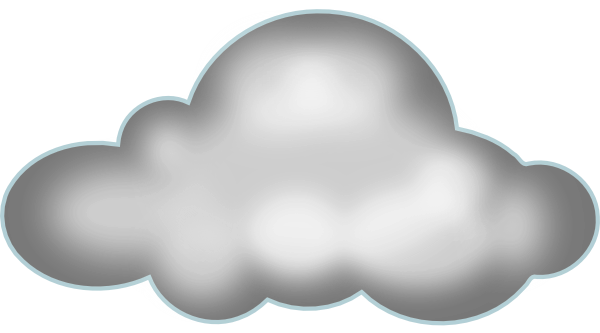 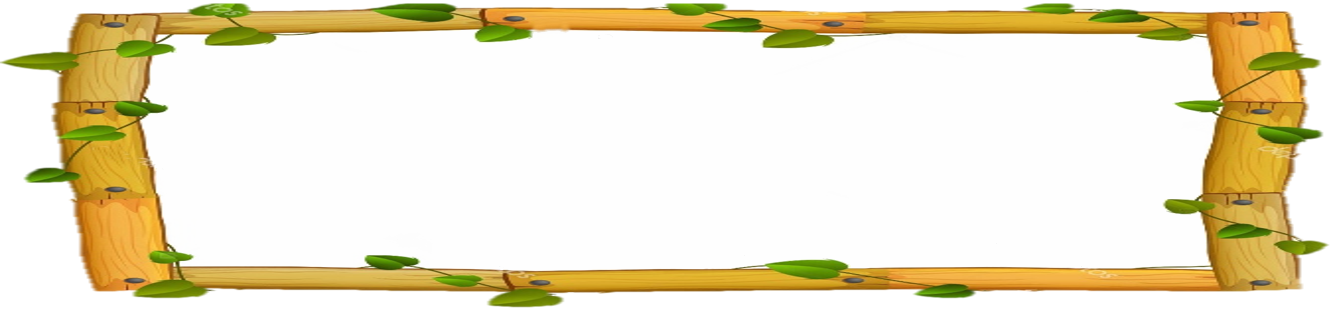 Hãy giúp mèo con bắt chuột
bằng cách trả lời đúng các câu hỏi.
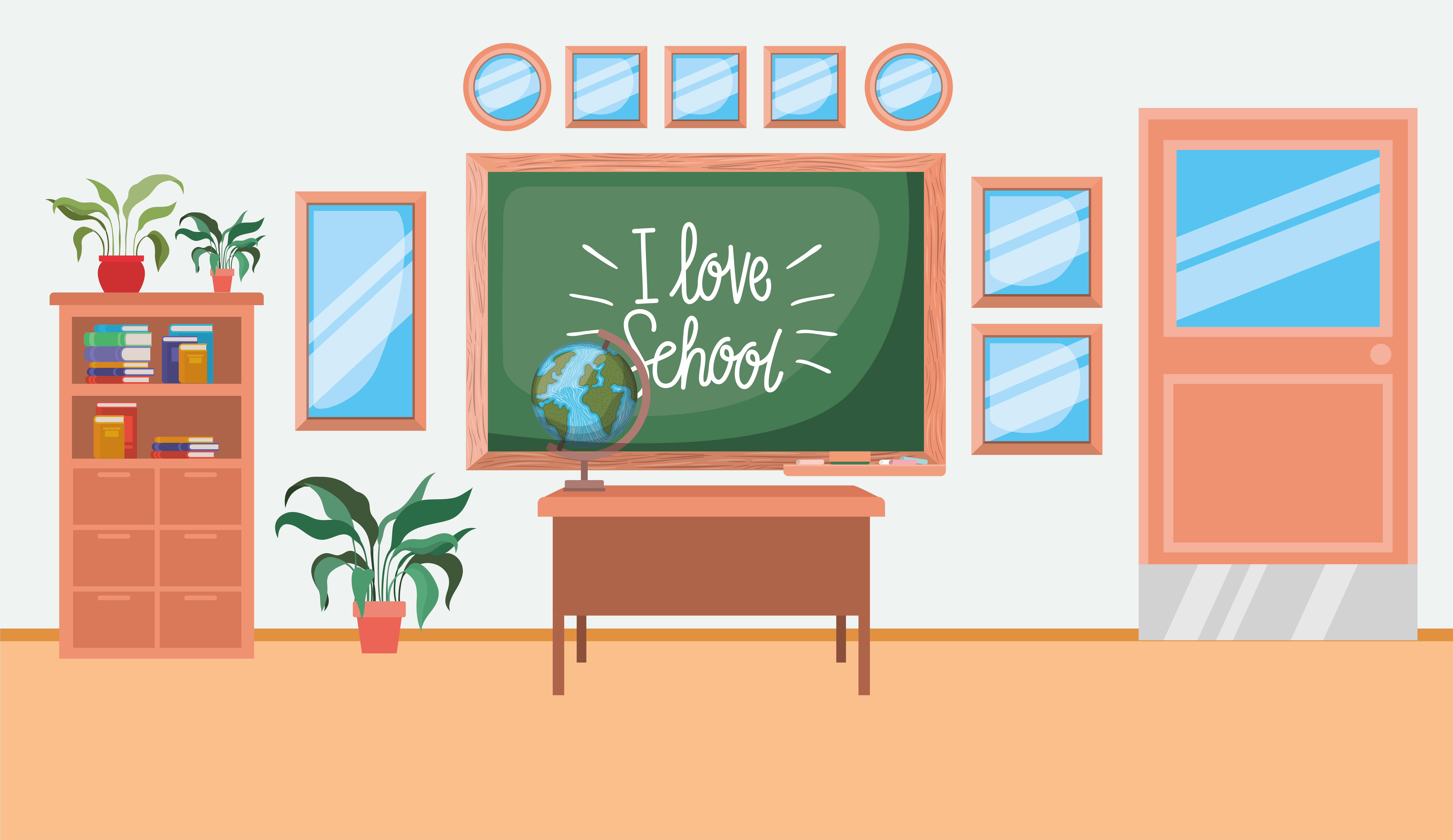 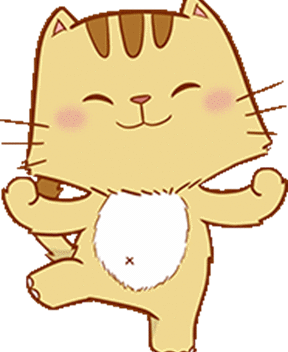 2
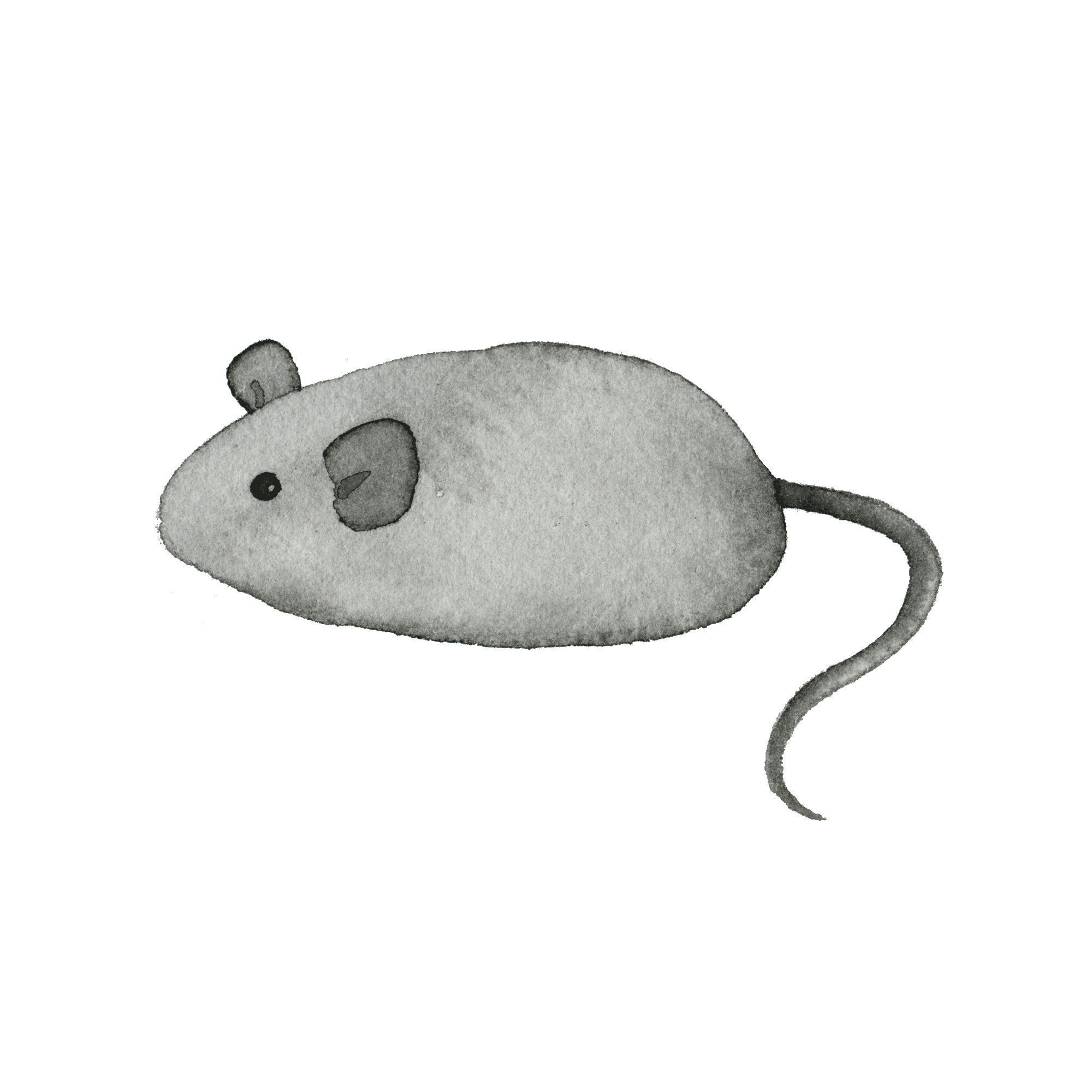 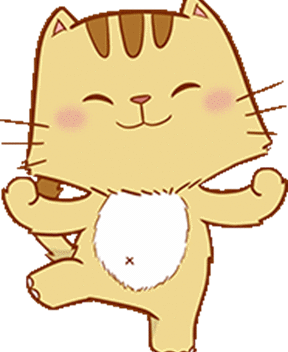 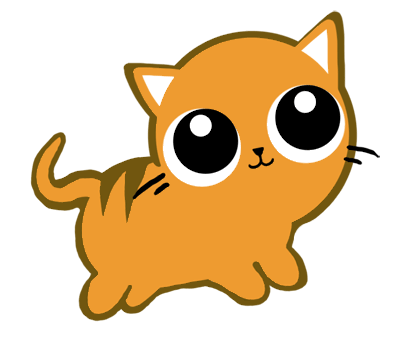 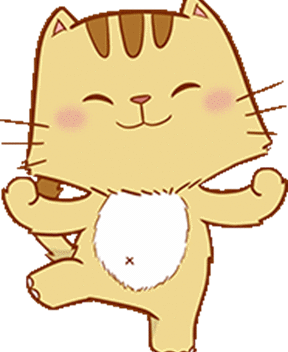 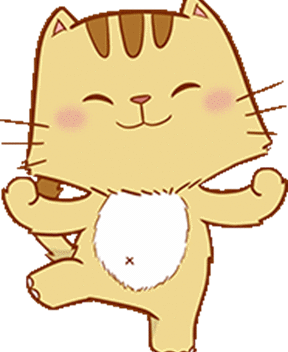 3
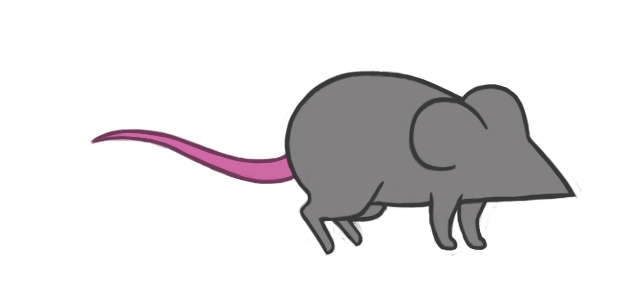 1
4
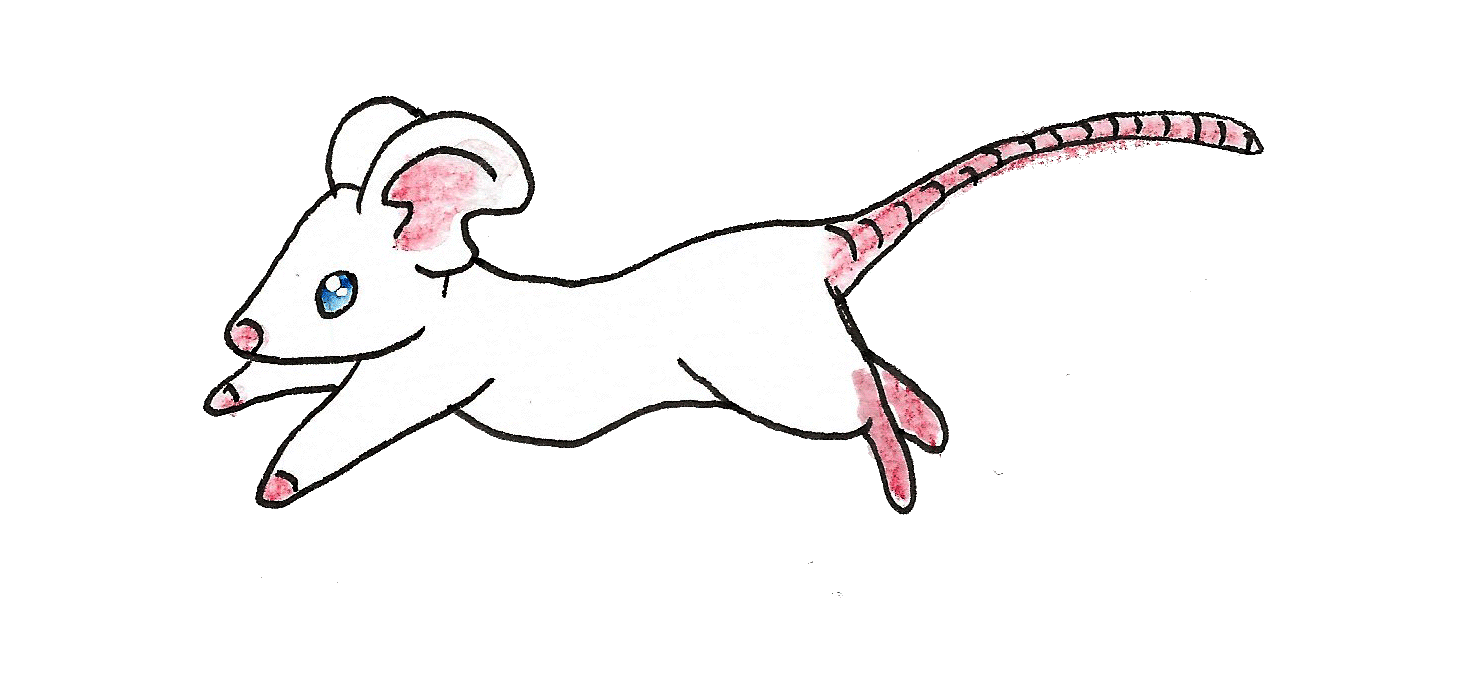 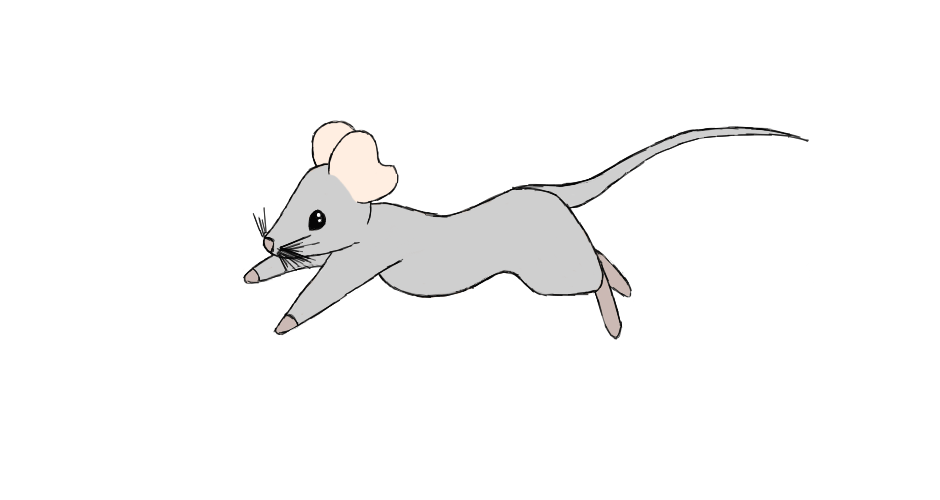 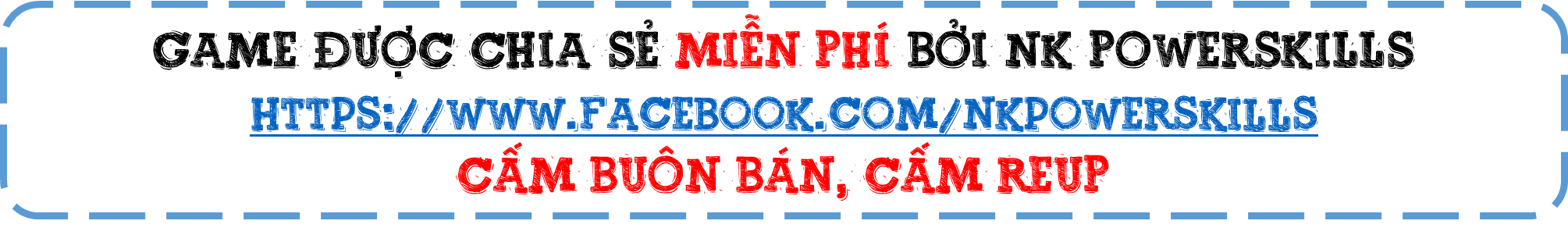 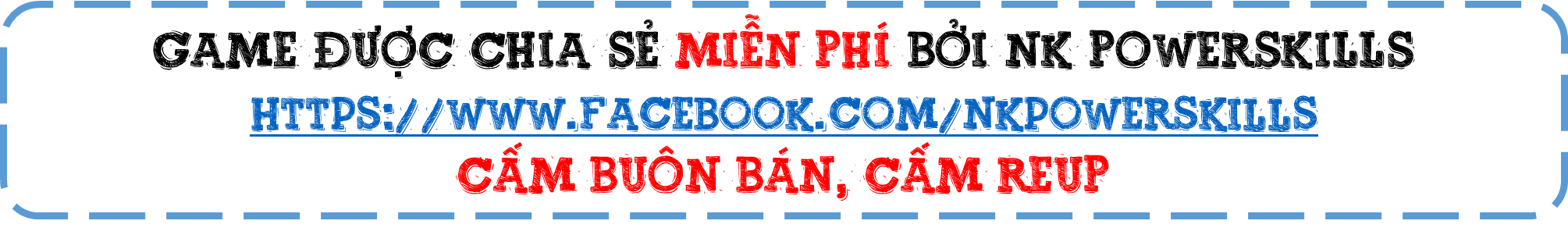 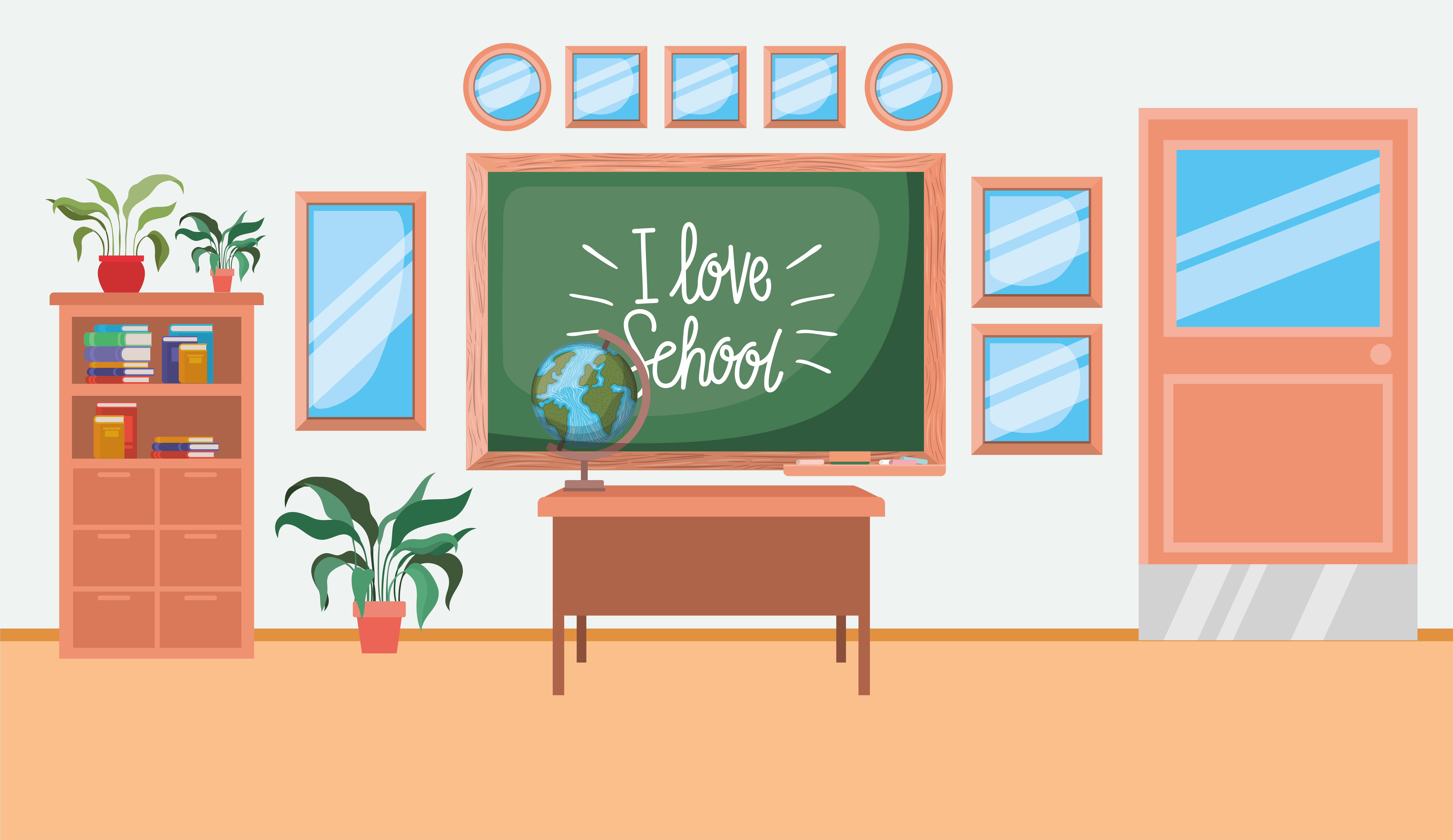 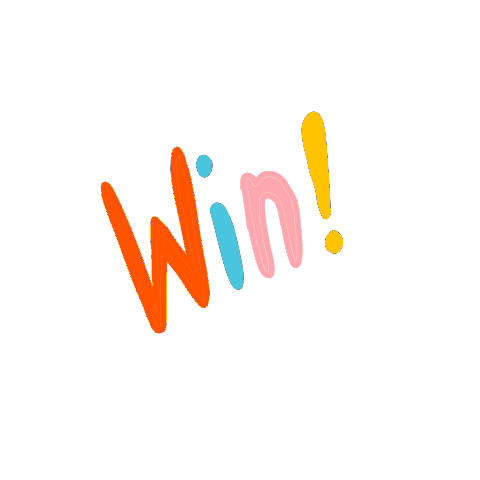 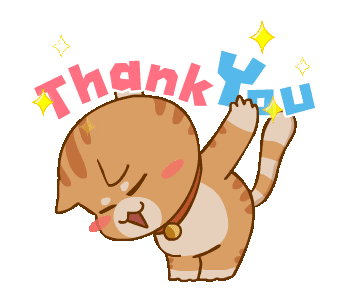 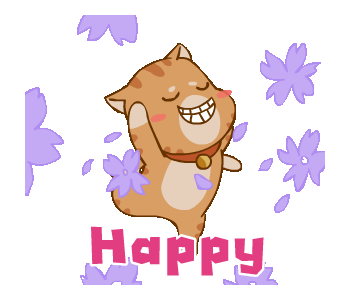 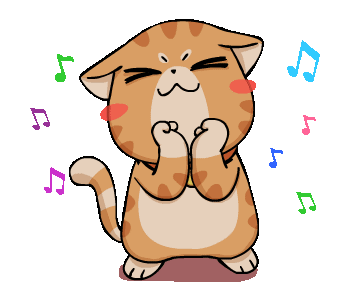 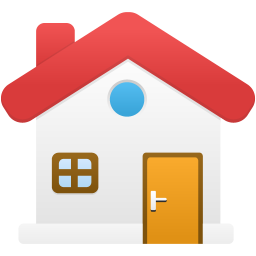 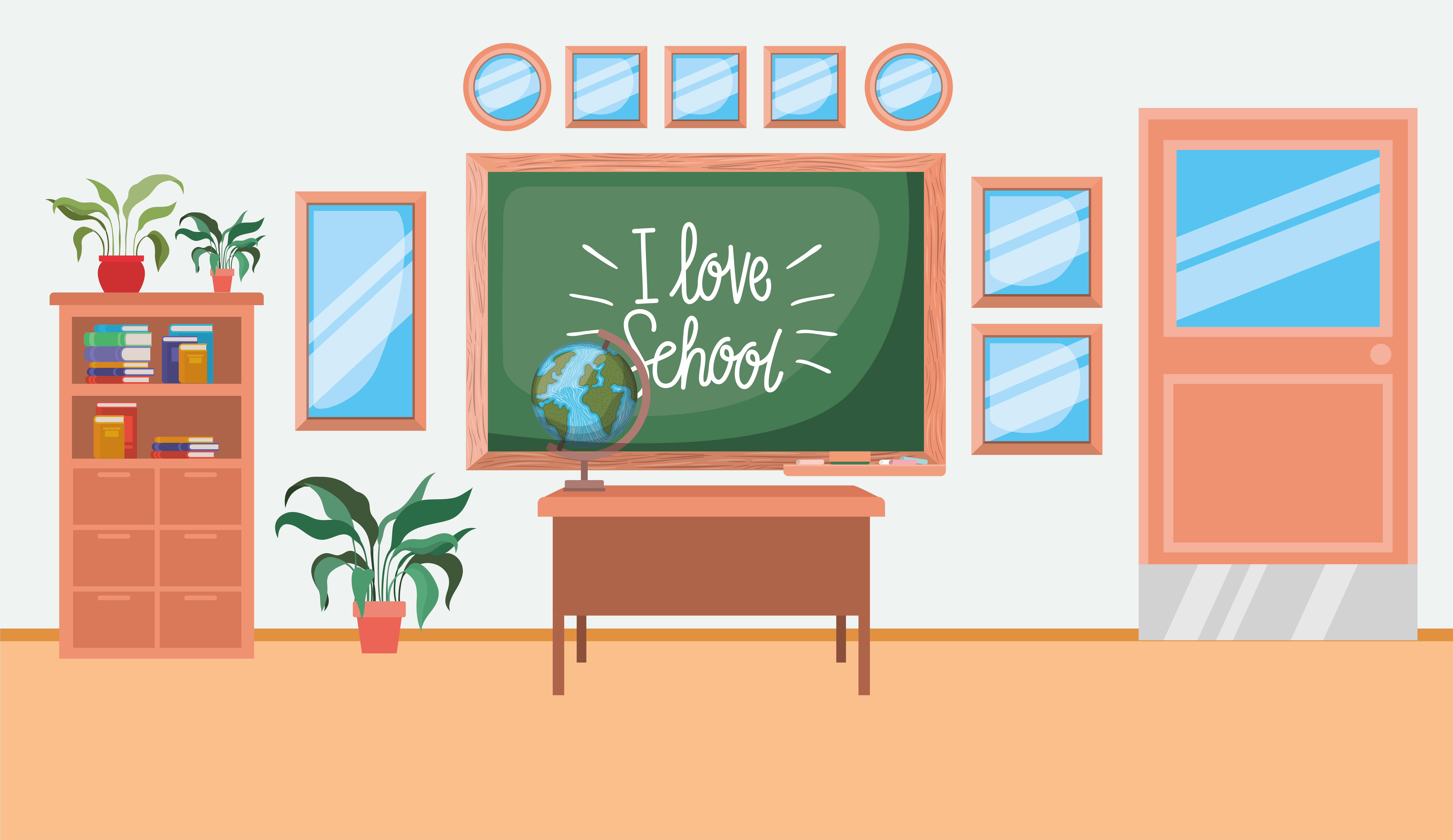 CÂU HỎI:
16 + 5 = ?
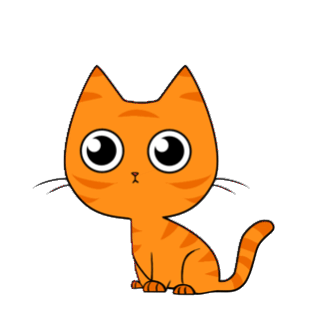 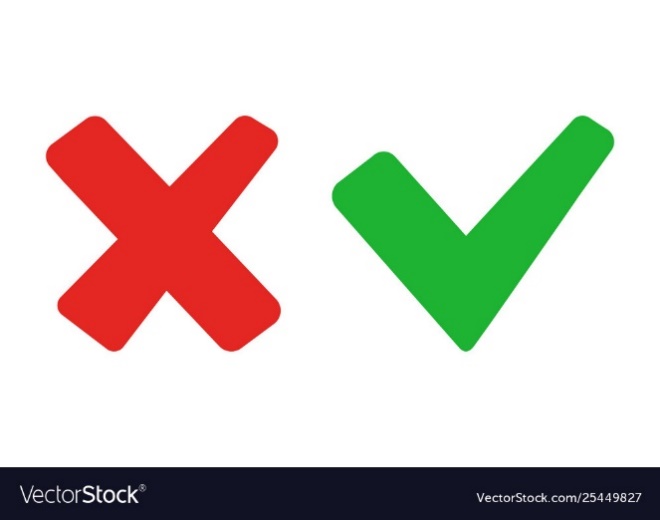 B.21
A.19
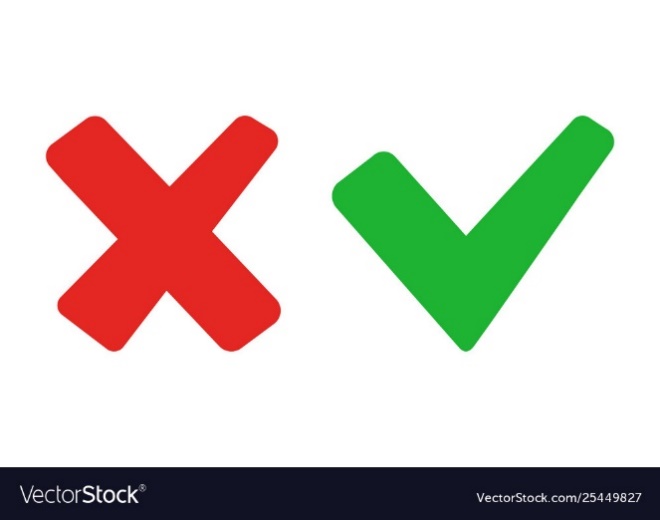 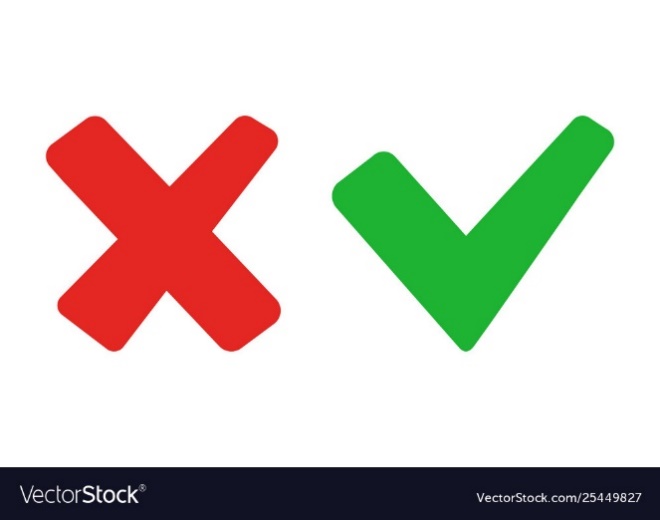 C.20
D. 22
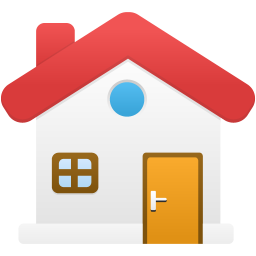 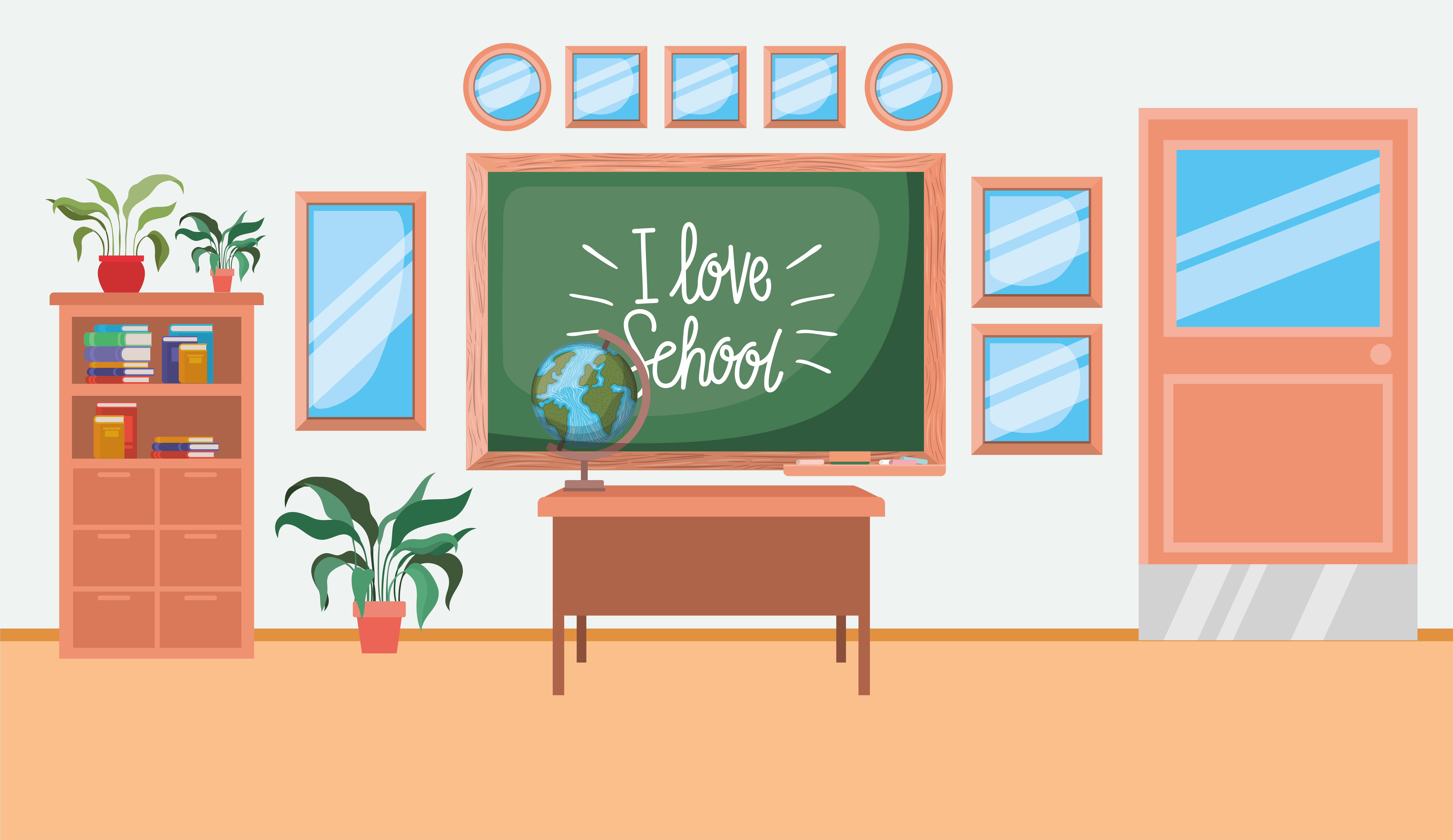 CÂU HỎI:
 28 + 6 = ?
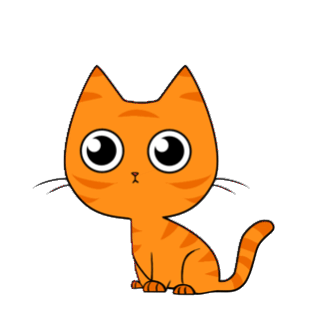 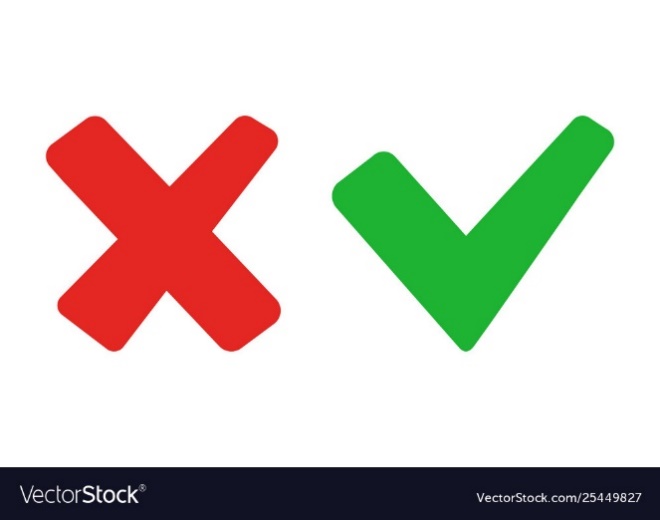 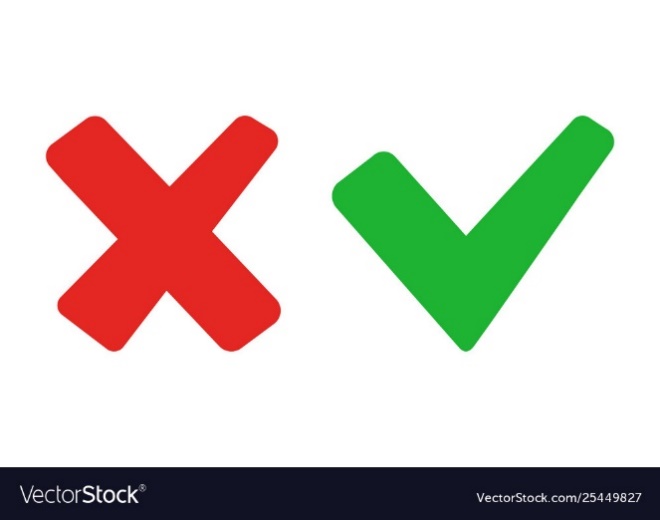 B.15
A. 32
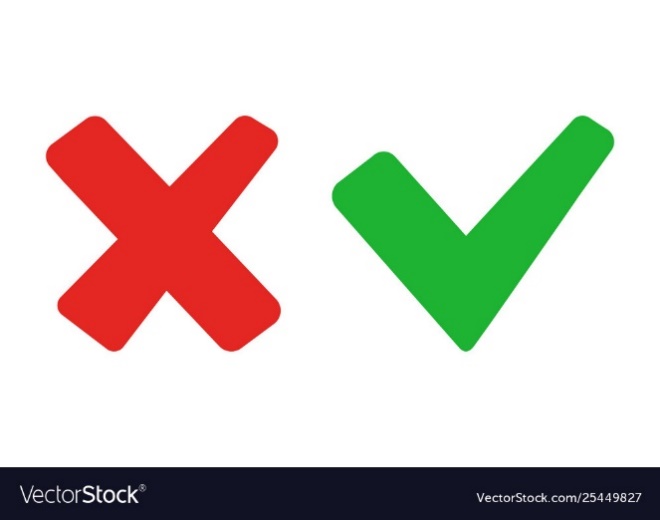 D. 34
C. 35
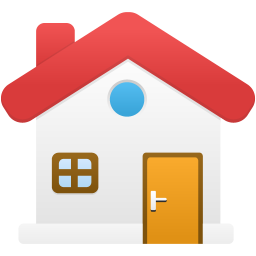 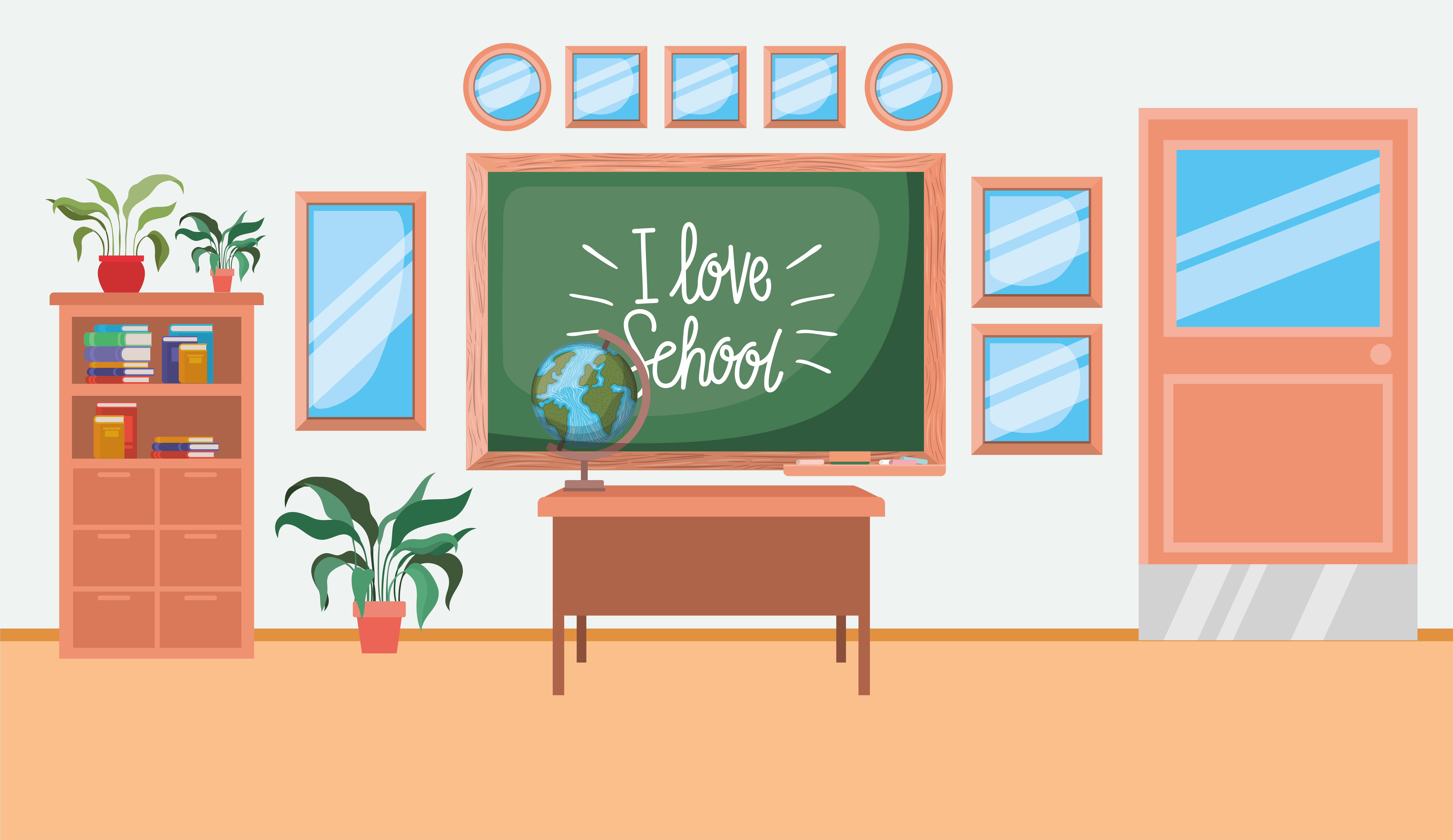 CÂU HỎI: 
33 + 9 = ?
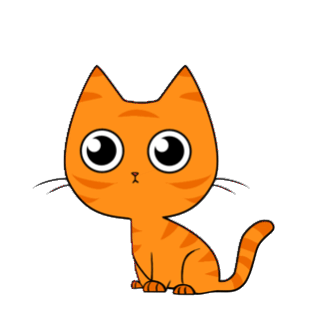 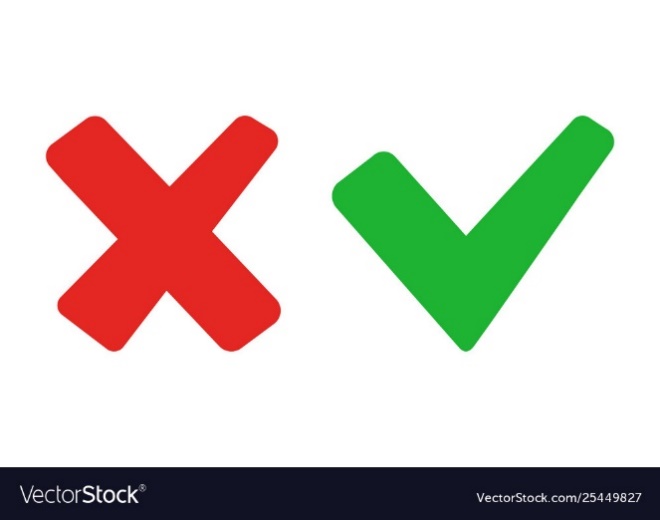 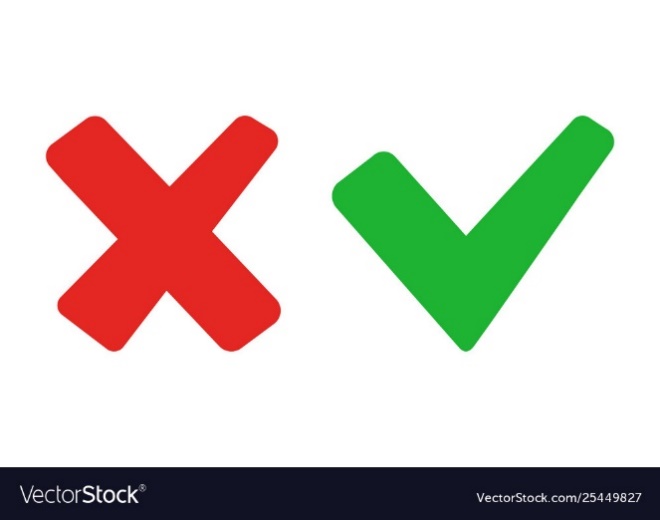 A.40
B. 41
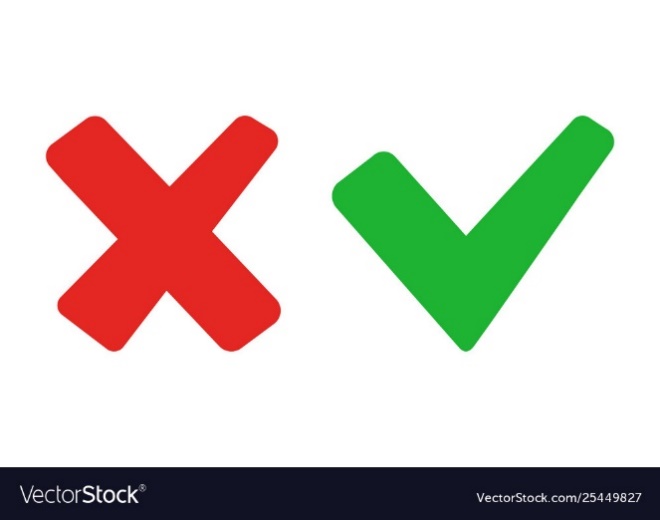 C. 42
D. 43
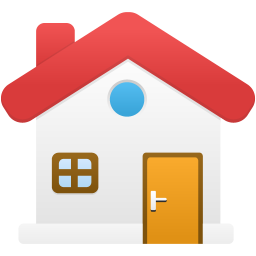 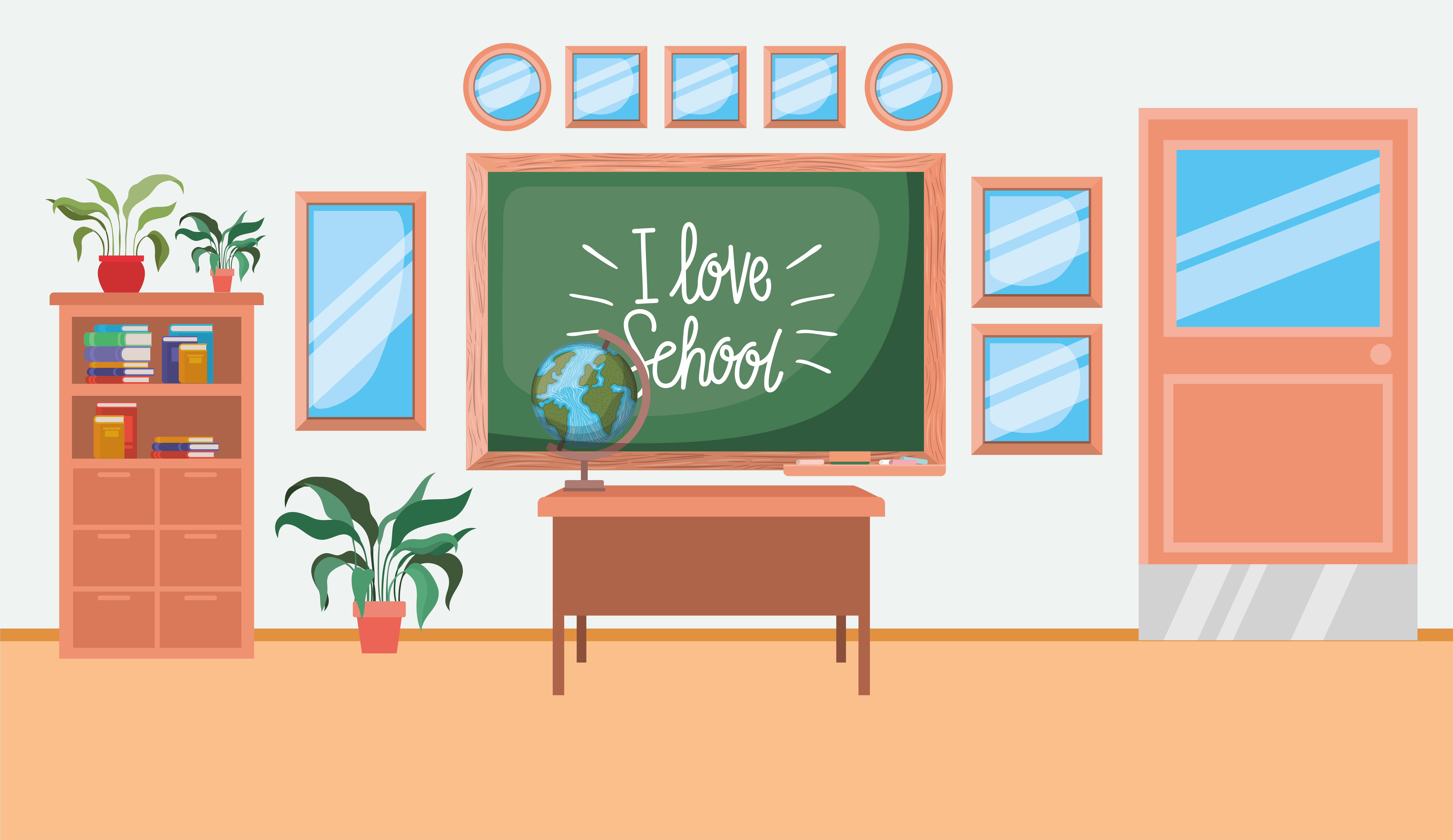 CÂU HỎI:
44 + 5 = ?
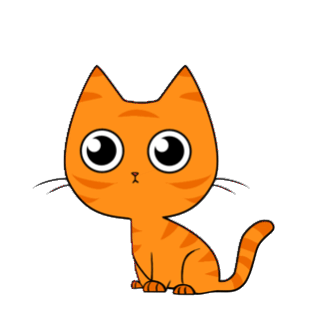 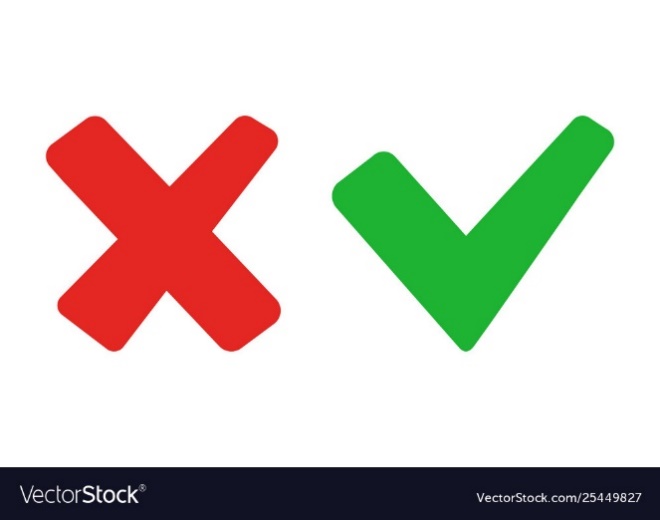 B.49
A.39
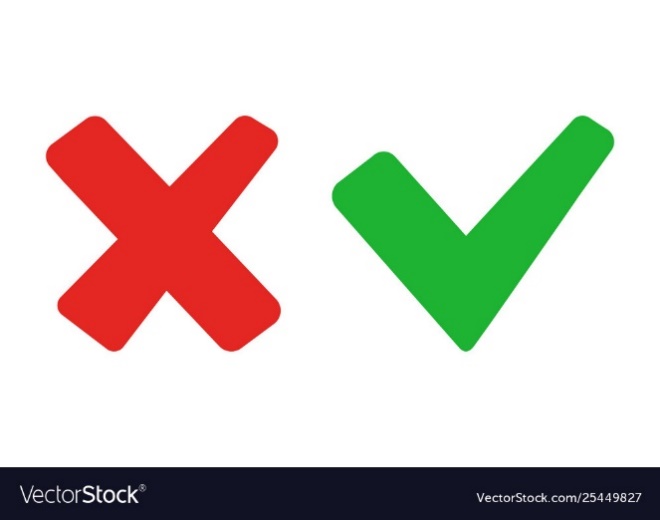 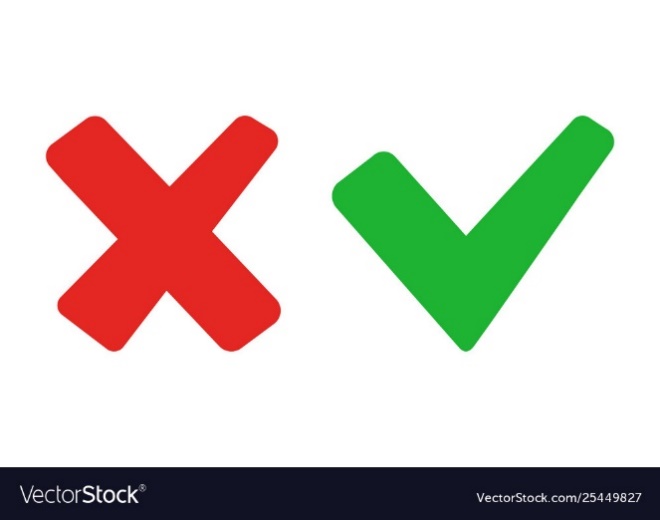 C.50
D. 42
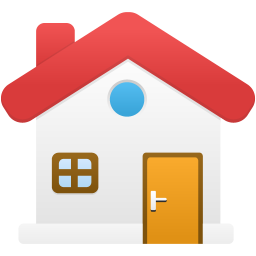 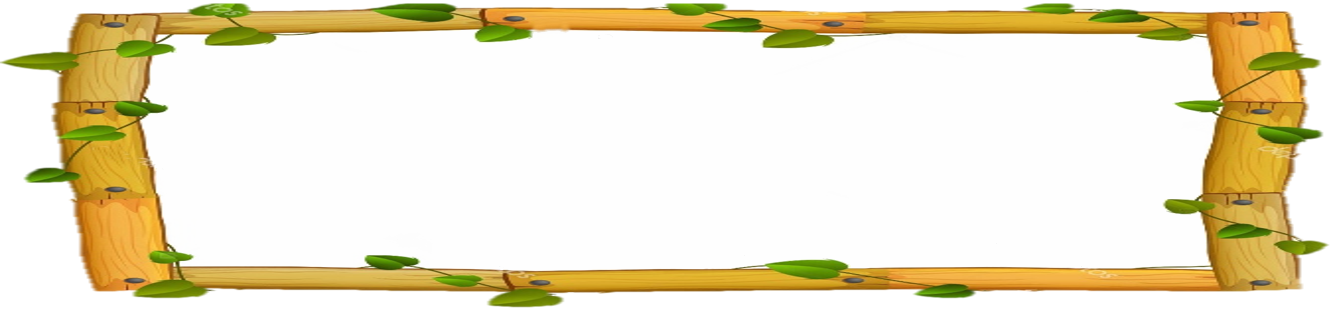 Thứ Sáu ngày 10 tháng 11 năm 2023
Toán:
16 + 5 = ?               28 + 6 = ?
33 + 9 = ?               44 + 5 = ?
Thứ Sáu ngày 10 tháng 11 năm 2023
Toán
Bài 20: Phép cộng ( có nhớ) số có hai chữ số với số có hai chữ số 
( Tiết 1)
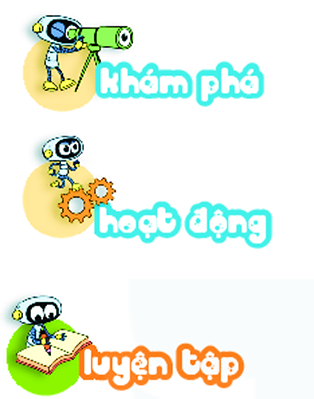 Cả hai cháu 
có bao nhiêu 
cục pin?
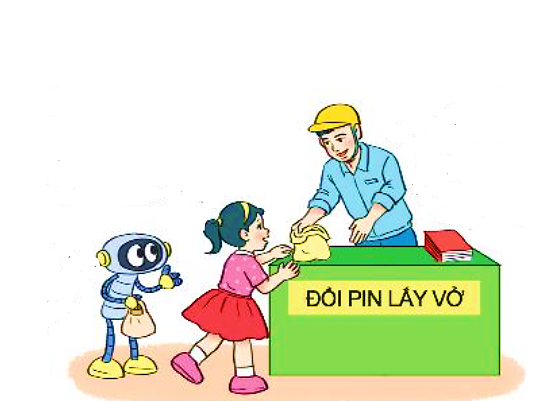 Cháu có 
36 cục pin.
36 + 17 = ?
13
Cháu có 
17 cục pin.
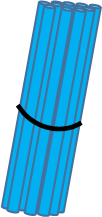 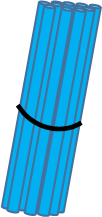 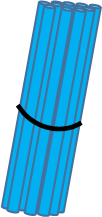 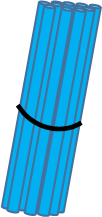 53
5 chục
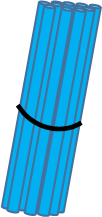 3 đơn vị
36 + 17 = 53
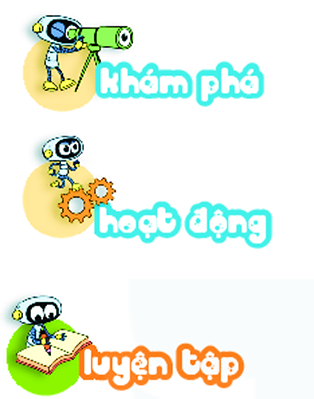 36
+
36 + 17 = ?
17
3
5
13
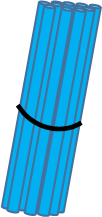 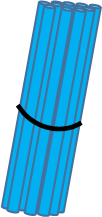 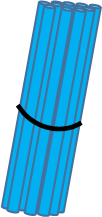 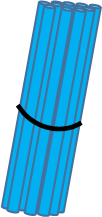 6 cộng 7 bằng 13, viết 3 nhớ 1
3 thêm 1 bằng 4, 4 cộng 1 bằng 5, viết 5
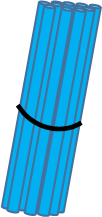 36 + 17 = 53
Thứ Sáu ngày 10 tháng 11 năm 2023
Toán
Bài 20: Phép cộng ( có nhớ) số có hai chữ số với số có hai chữ số 
( Tiết 1)
* Lưu ý khi đặt tính rồi tính số có hai chữ số với số có hai chữ số ( có nhớ)
Bước 1: Đặt tính:
Viết số hạng thứ hai dưới số hạng thứ nhất sao cho các chữ số cùng một hàng phải thẳng cột với nhau.
Bước 2: Tính
Thực hiện cộng từ phải sang trái. Khi cộng hai số đơn vị thì nhớ 1 chục vào số chục của số hạng thứ nhất rồi mới thực hiện phép cộng với số chục của số hạng thứ hai.
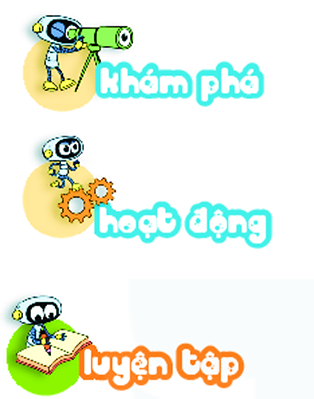 1
Tính.
17
24
37
36
42
48
59
25
+
+
+
+
84
90
73
41
2
Đặt tính rồi tính.
64 + 19
59 + 21
46 + 18
23 + 67
23
67
46
18
59
21
64
19
+
+
+
+
64
80
83
90
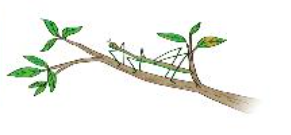 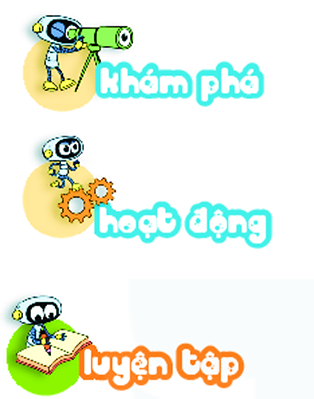 3
Mỗi hình có 1 que tính đặt sai vị trí. Em hãy đặt lại cho đúng. Biết rằng:
b) Que tính ở số hạng thứ hai đặt sai.
a) Que tính ở kết quả đặt sai.
74 + 10 = 84
36 + 45 = 81
Đ, S
57
28
46
25
+
+
Đ
85
S
61
Củng cố bài học
Hương Thảo: tranthao121004@gmail.com
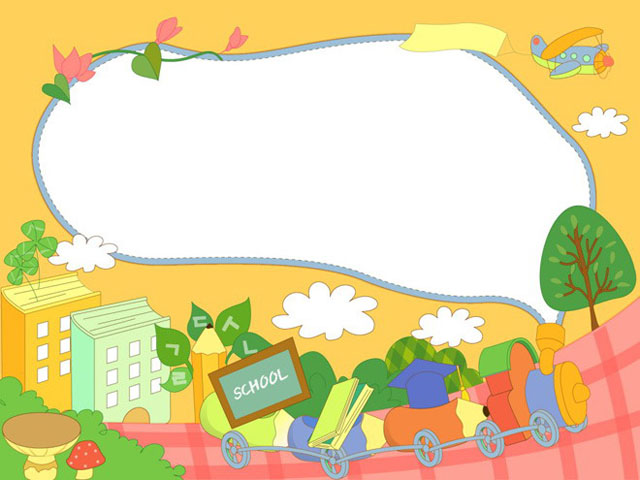 XIN CHÂN THÀNH CẢM ƠN QUÝ THẦY CÔ
VÀ CÁC EM HỌC SINH!